MultiMOD – An equilibrium model for energy market & infrastructure analysis
Ruud Egging
24th Oct 2013
CREE meets CenSES
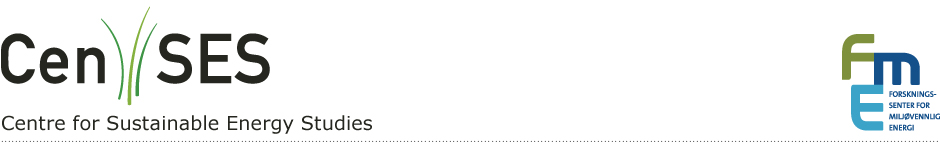 [Speaker Notes: Credit: http://www.wpclipart.com/terms.html]
Research Objectives
Analyze trends in, and  policy impact on energy markets, infrastructure developments and GHG emissions
What-if analysis
scenario/policy assumptions
impact on production, consumption, trade, infrastructure, fuel mix in power generation, GHG emissions, ….
Egging 2013
Slide 2
Research ambition
Integrated model, capturing all relevant energy market interactions in single model
fuel substitution 
infrastructure developments
market power aspects
renewables integration
climate policy
Load & Seasonal variations
Carbon leakage through goods trade
Uncertainty
Egging 2013
3
Model actors overview
Suppliers
“produce” and sell fuels and other energy carriers 
may be Cournot players vis-à-vis final demand
Arc operators
allocate possibly congested transmission capacity, e.g., pipelines, LNG shipping, power lines, …
Transformation technology operators
allocate transformation capacity of fuels, e.g, oil refineries, power plants
technologies can include restrictions of certain input fuels relative to total output, e.g. mandate to add bio-fuel at a refinery
Egging 2013
4
Model actors overview continued
Storage operators
allow suppliers to shift fuels over seasons/hours
Emission permit auctioneer
allocates permits for various pollutants and green-house gases 
global, regional or nodal level
emission trading and emission taxes
Final demand for energy
linear inverse demand curve by sector.
Linear substitution between different fuels
fuel-specific (non-constant) efficiencies and end use costs.
Restrictions on fuel mix and generation mix by sector and fuel can be included to represent regulation or technical constraints.
Egging 2013
5
Country A
Country B
Gas
Oil
Uranium
Coal
Biomass
Gas
Solar/Wind
Biomass
Refining/ Transformation
Power Generation
Power Generation
Refining/ Transformation
Transportation
Transportation
Residential/Commercial
Residential/Commercial
Industry
Industry
Trade & supply relations illustration
Egging 2013
Slide 6
Key actor: supplier
Supplier decides
production
trade (how much transport cap to use)
transformation (refining & power generation(!))
how much of what fuel/energy carrier to sell to demand sectors in each node
…
Egging 2013
Slide 7
Supplier objective
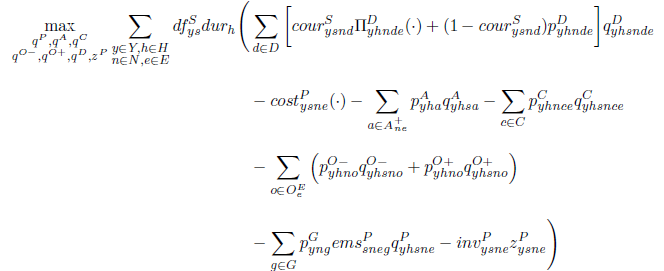 Egging 2013
Slide 8
Supplier constraints
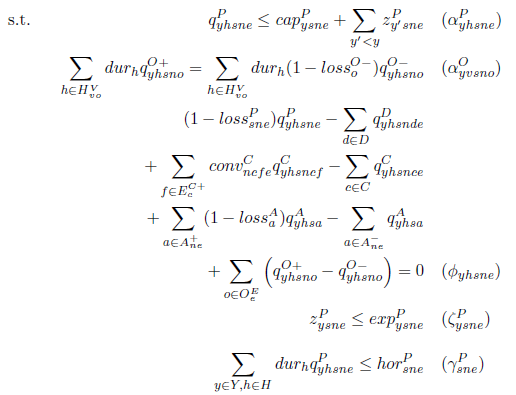 Egging 2013
9
Transmission System ('Arc') Operator
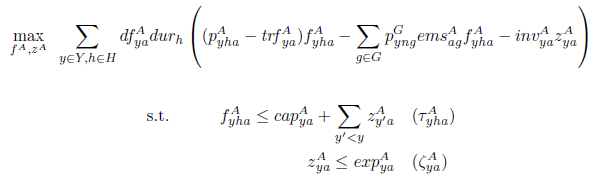 Egging 2013
10
Transformation technology operator
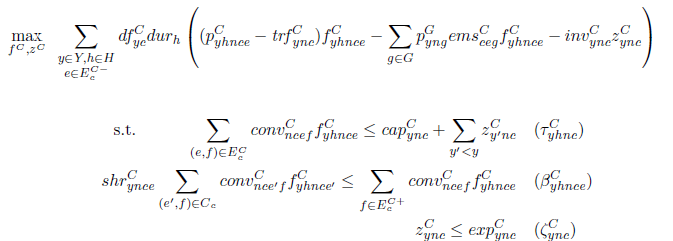 Egging 2013
11
Storage operator
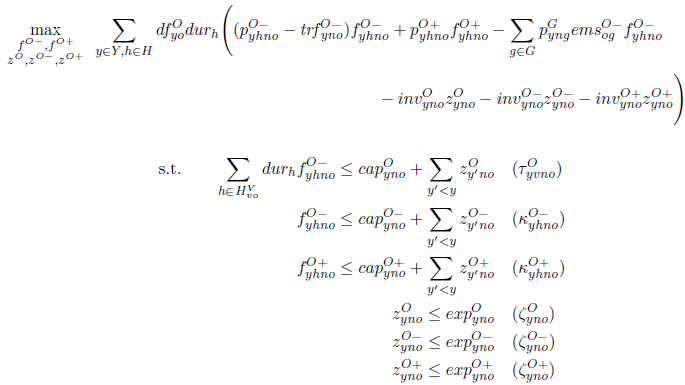 Egging 2013
12
Emission Permit Auctioneer
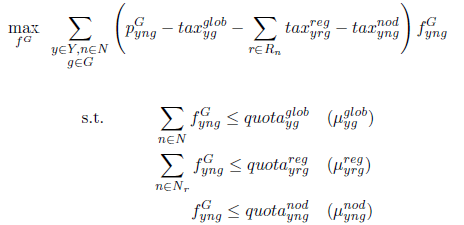 Egging 2013
13
Final demand
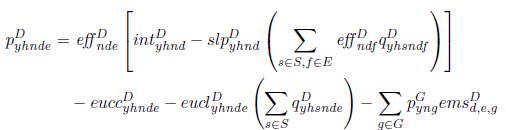 Egging 2013
14
KKT's plus market clearing conditions MCP
Egging 2013
15
illustrations
Egging 2013
16
Data inputs
Production, consumption, transport, storage
Costs, capacities, efficiencies, loss rates, prices

No own forecasting, but calibrate models to reflect production & consumption in base year and forecasts from IEA, EIA, …
We add: country/infrastructure detail, market power assumptions, …
Egging 2013
17
Cases 'Focus on Germany'
Germany has announced an EnergieWende
Phasing out nuclear power
Full speed ahead with renewable energy
Recently, a major gas pipeline from Russia has been constructed.
Can Norway be a "Green Battery"?
What is impact on German energy market?
Egging 2013
Slide 18
German Energy context
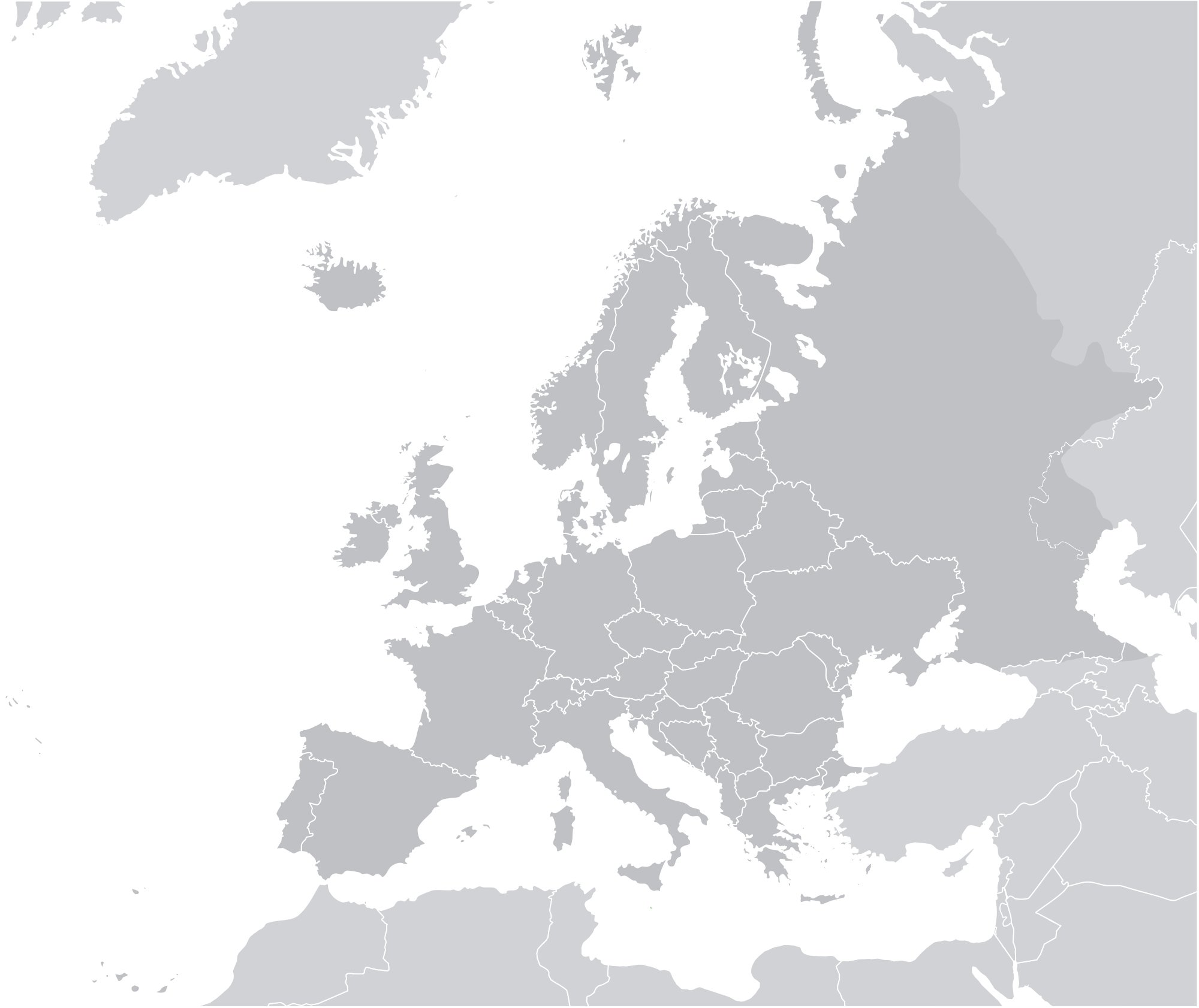 Main European energy suppliers
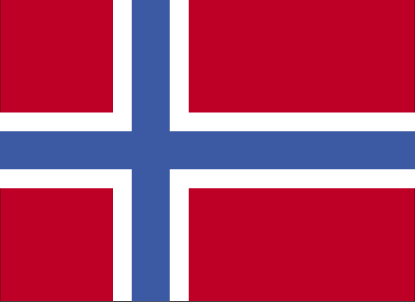 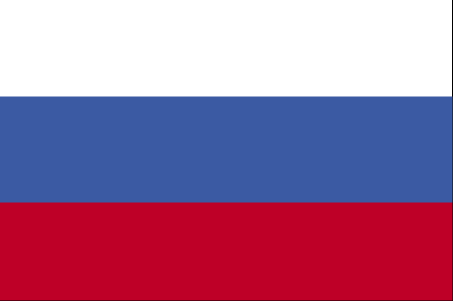 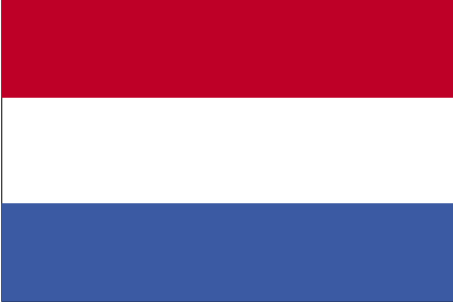 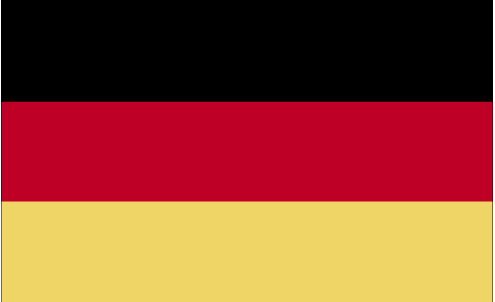 Egging 2013
Slide 19
Germany
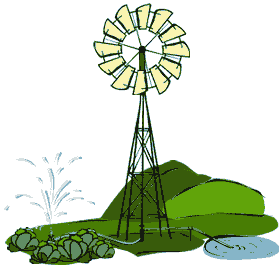 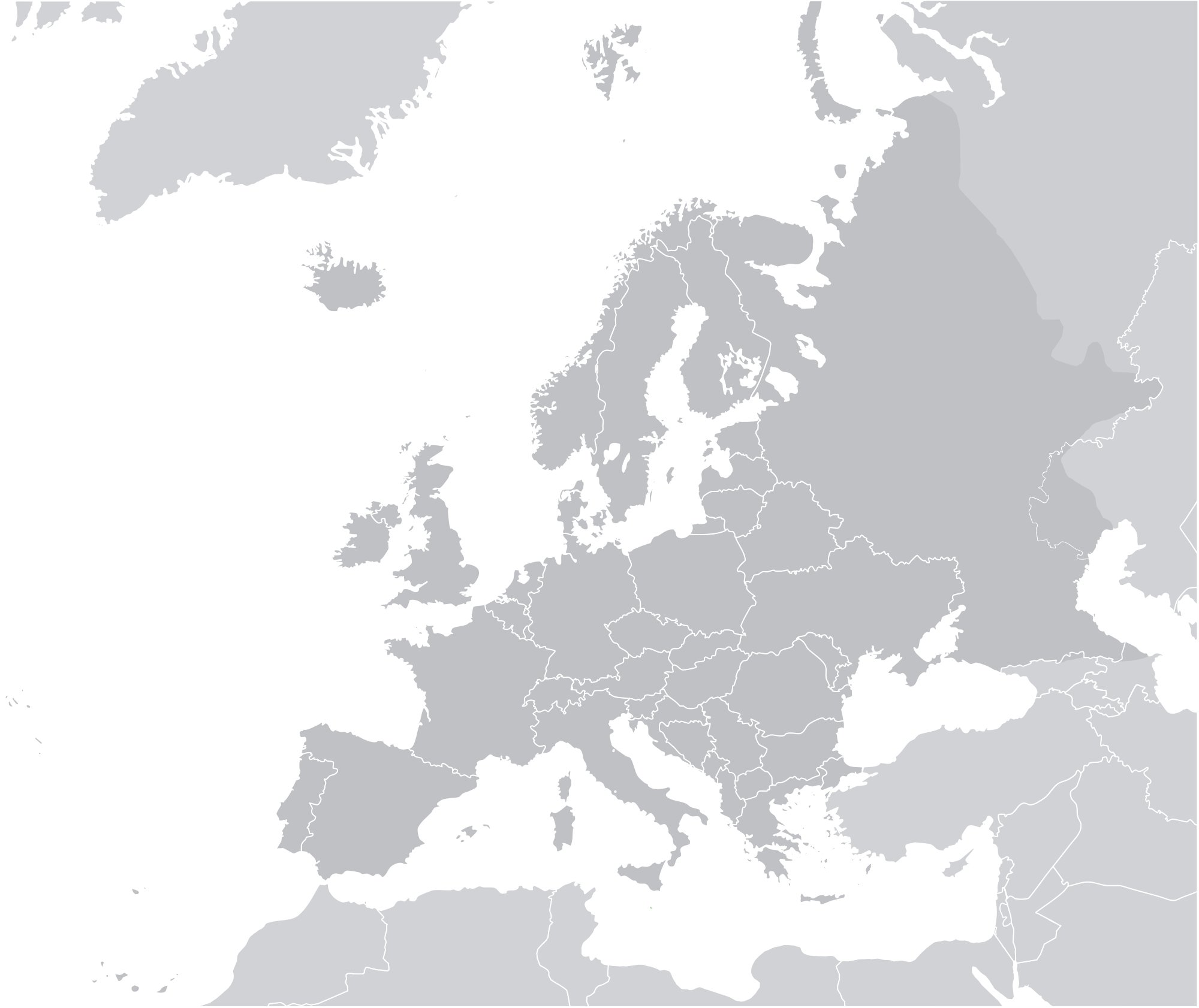 Nuclear phase out

Renewables plus 50%

Nord Stream I

Green battery Norway?
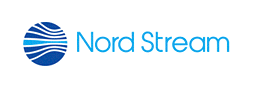 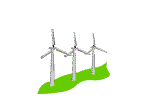 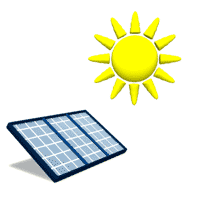 X
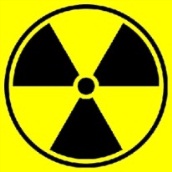 Egging 2013
Slide 20
German Supply Mix Power Generation (Mtoe after conversion)
Egging 2013
21
[Speaker Notes: *This Figure shows 

*Phase Out: base load, imports
*Nord Stream: gas peak load, allows more base load, higher exports
*No-hydro Renew + 50%: push out coal (base load)
*NOR green batt: GER exports less
*Combi:]
Role of Norway..
Germany actually exports in reference case
In case studies Norway export only moderate amounts to Germany
But, what is missing in this model which might trigger much more trade between the two countries?
Egging 2013
22
CO2 tax EU-ETS
Egging 2013
23
Regional CO2 tax: Carbon Leakage?
What if Europe imposes a tax on CO2 emissions, and other regions don't?
Reduction in Europe partly undone due imports: carbon leakage
Should consider energy use for goods production..
Effects in energy-only model?
Egging 2013
24
CO2 emissions ref 2010 (tax $20/ton)
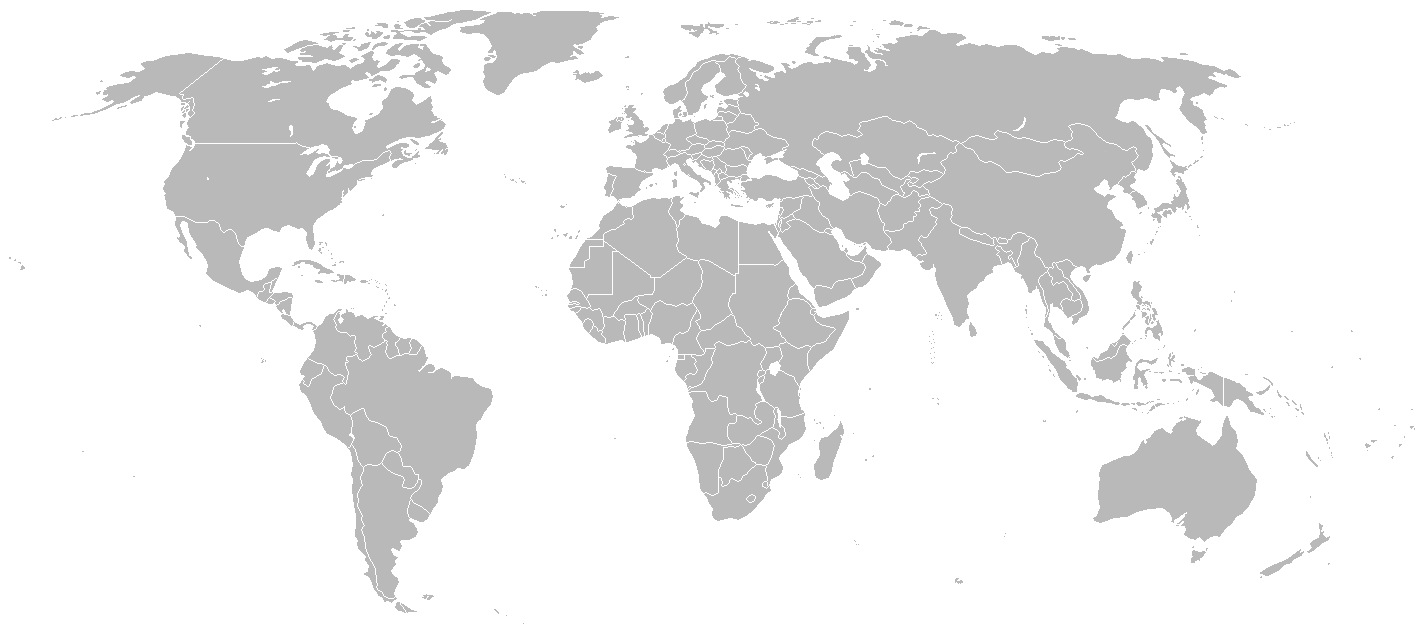 3.8 Gt
3.8 + 26.8 = 30.6 Gt
Giga ton = 103 bln kg
Egging 2013
Slide 25
[Speaker Notes: EU-ETS (REF = 3,800 Mton) 
WORLD (REF = 30,600 Mton)
1274 is 33 % of EU-ETS reference emissions 
1274 is 4.2 % of global reference emissions 
825 is 2.7 % of global reference emissions]
ETS CO2 tax $60/ton
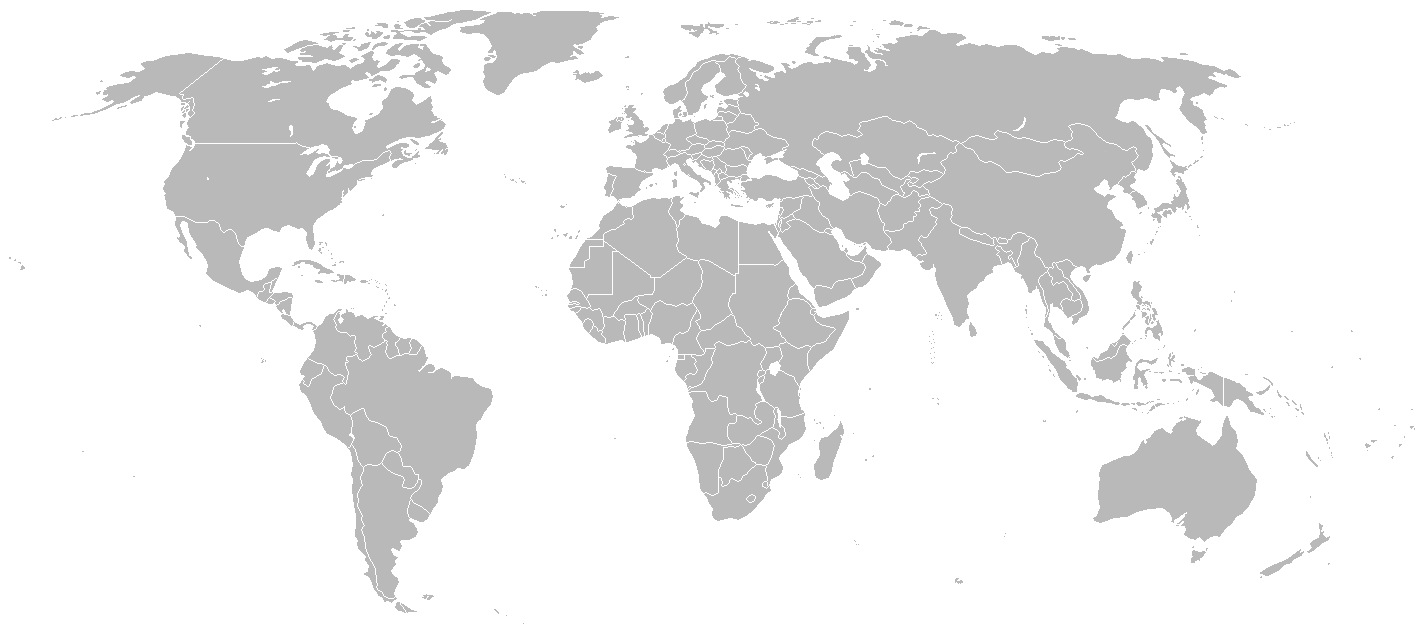 -548 Mt( -14%)
- 548 + 256 = -292
Carbon leakage: 47%
Egging 2013
Slide 26
[Speaker Notes: EU-ETS (REF = 3,800 Mton) 
WORLD (REF = 30,600 Mton)
1274 is 33 % of EU-ETS reference emissions 
1274 is 4.2 % of global reference emissions 
825 is 2.7 % of global reference emissions]
ETS CO2 tax $100/ton
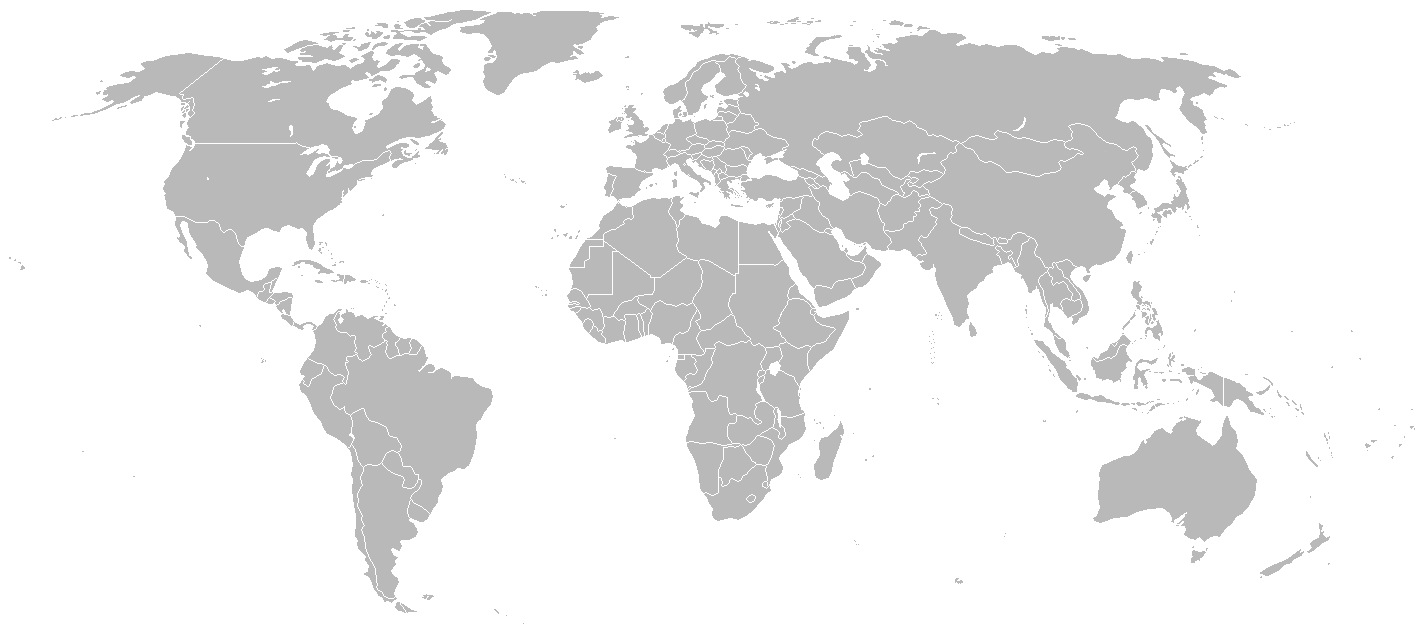 -1274 Mt( -34%)
- 1274 + 449 = -825
Carbon Leakage: 35%
Egging 2013
Slide 27
[Speaker Notes: EU-ETS (REF = 3,800 Mton) 
WORLD (REF = 30,600 Mton)
1274 is 33 % of EU-ETS reference emissions 
1274 is 4.2 % of global reference emissions 
825 is 2.7 % of global reference emissions]
CO2-emission reductions and leakage for various EU-ETS tax levels
Egging 2013
Slide 28
[Speaker Notes: *This graph shows
*The upper bars effective reduction
*Lower bars: part of ETS reduction compensated by additional in RoW

*Low tax: more than half
*Higher tax: 

*Note $100  1/3 reduction ETS



EU-ETS (REF = 3,800 Mton) 
WORLD (REF = 30,600 Mton)
1274 is 33 % of EU-ETS reference emissions 
1274 is 4.2 % of global reference emissions 
825 is 2.7 % of global reference emissions]
ongoing research
Egging 2013
Slide 29
Work in progress
Multi-period: endogenous capacity expansions
seasonality: demand variation and storage 
supply load curves: renewables intermittency
Representing energy-intensive goods (CO2 leakage)
Master students:
DIW: two finished: projections 2020
Policy instruments in the European market
Investment risk related to shale gas in Europe
Decomposition
PhD Sophie: Uncertainty & multi-horizon scenario trees
Egging 2013
30
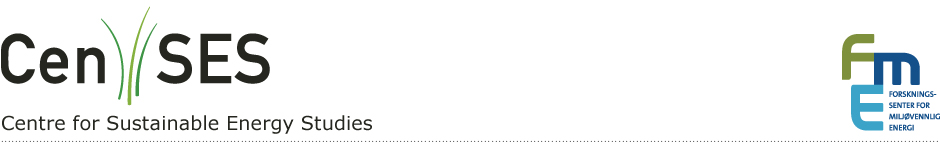 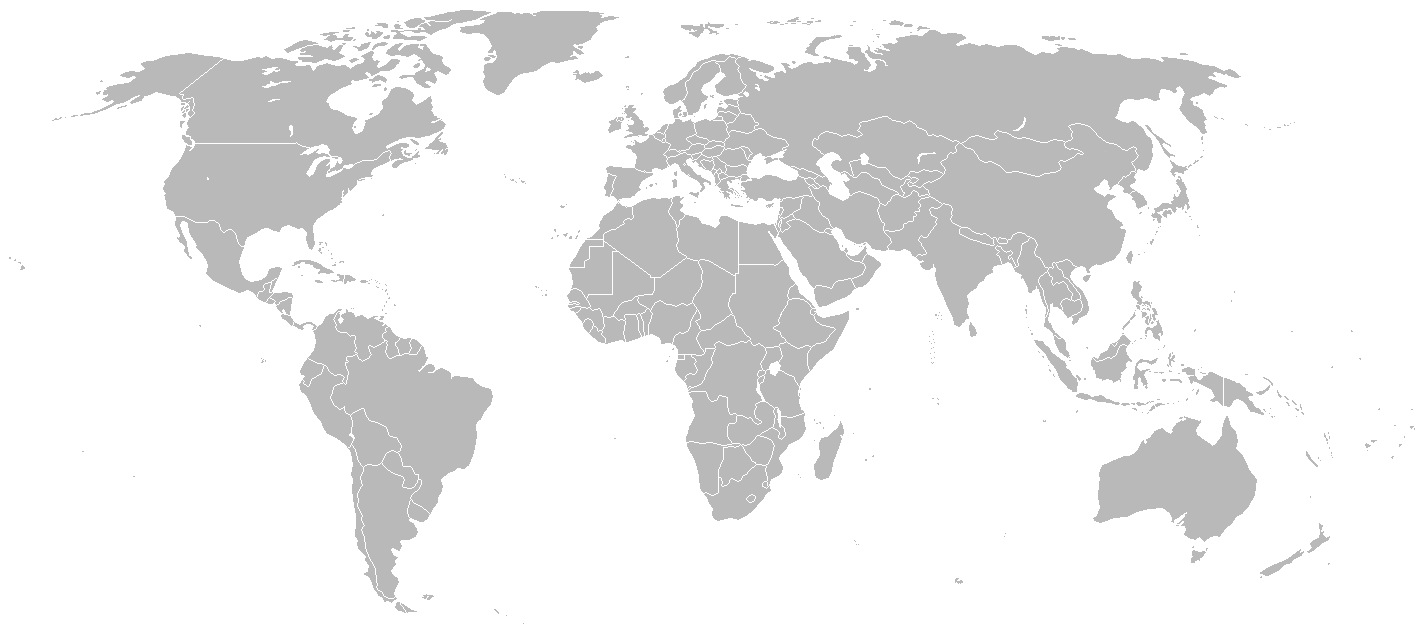 GEMSTONE/MultiMod
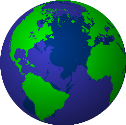 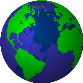 Insight in energy markets
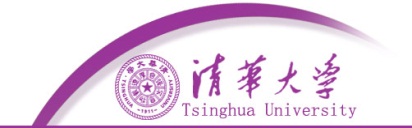 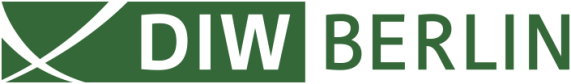 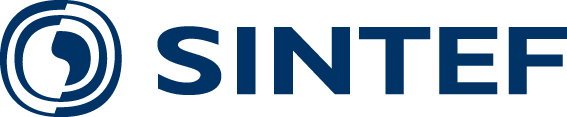 [Speaker Notes: Credit: http://commons.wikimedia.org/wiki/Category:Maps_of_the_world

Global Energy Market Model for Sustainability, Technology Options and Network Expansion.

"Equilibrium models for energy market and infrastructure analysis"
In this presentation I will discuss some of the problems and research objectives related to energy markets and infrastructure developments. I will clarify the limitations of optimization models for this type of research, and illustrate the use of equilibrium models (cast as mixed complementarity problems) and some insights that we can obtain when using such models.]
Credits
Green-blue globe:
http://www.wpclipart.com/terms.html
World map:
http://commons.wikimedia.org/wiki/Category:Maps_of_the_world
Egging 2013
Slide 32